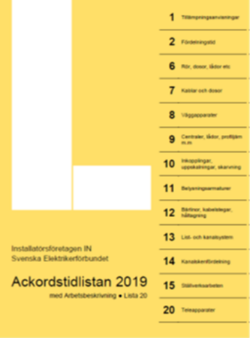 Ackord kronor / timme / Avdelning2023-07-01 - 2024-06-30